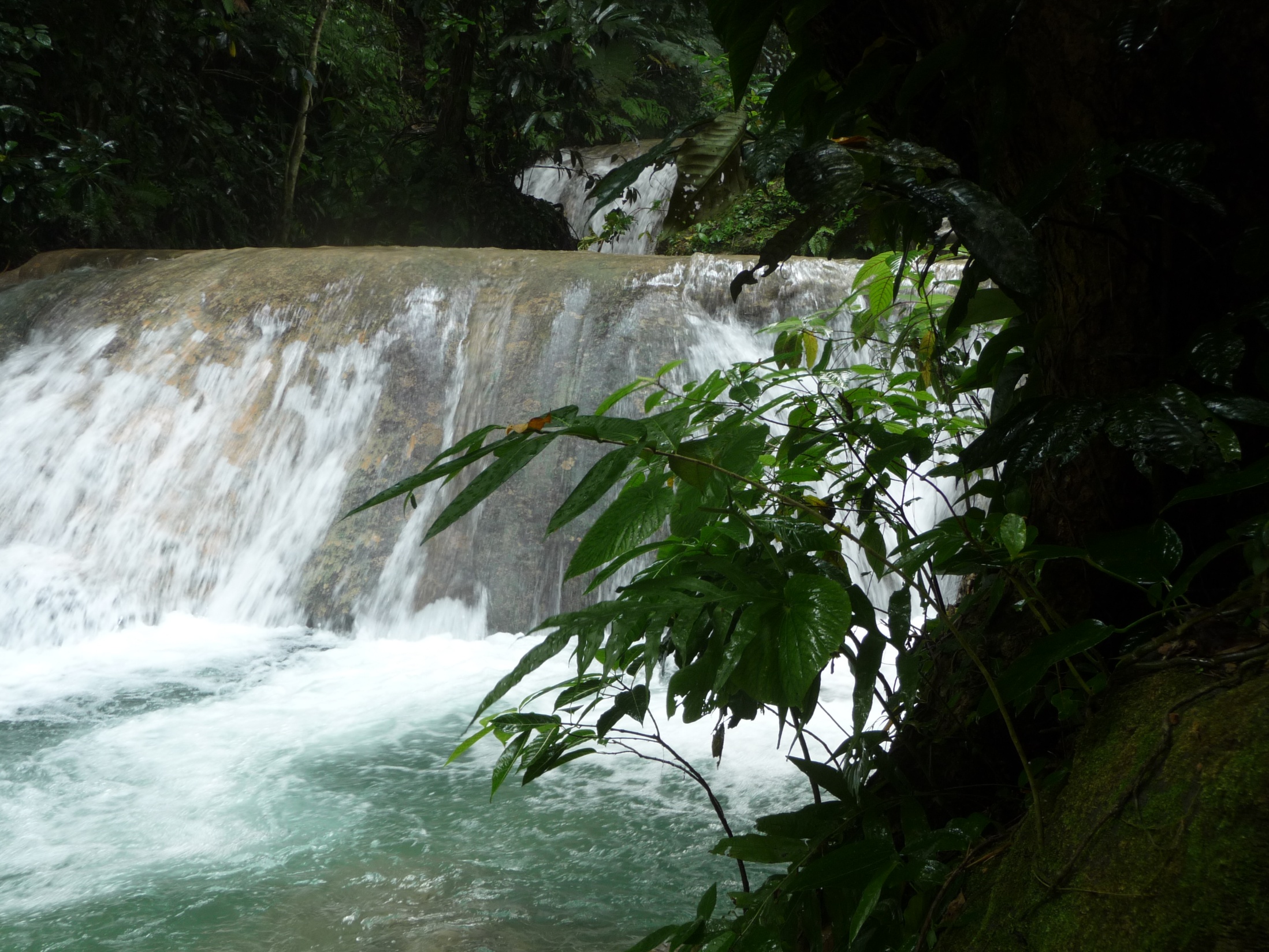 COME AND SEE JESUS
He was born in a stable in Bethlehem, 
a humble beginning for the King of kings!
The prophets of old, they said he’d come:
The Messiah, Saviour, God’s own Son!
Come and see Jesus, come and see Jesus.
He died on the cross and He rose again.
Come and see Jesus, come and see Jesus.
He’ll be your King and He’ll be your friend.
While He lived on Earth He showed the way:
How to love, how to give and how to pray.
Wonderful things He did and said.
He preached new life and He raised the dead.
Come and see Jesus, come and see Jesus.
He died on the cross and He rose again.
Come and see Jesus, come and see Jesus.
He’ll be your King and He’ll be your friend.
From the moment we’re born we’re lost in sin.
We’re trapped and we’re helpless, 
don’t know where to begin.
But Jesus opened up the door
And now we can be free forevermore.
Come and see Jesus, come and see Jesus.
He died on the cross and He rose again.
Come and see Jesus, come and see Jesus.
He’ll be your King and He’ll be your friend.
Come and see Jesus, come and see Jesus.
He died on the cross and He rose again.
Come and see Jesus, come and see Jesus.
He’ll be your King and He’ll be your friend.